Have You Ever Heard John the Baptis Preach?
John’s Baptism
John and his World
Luke 7:36-50
                       and 
               Leviticus 11-15
John’s Insight
Repentance  +  Washing  
                           = 
                    Salvation
Let us pray
O LORD God, who hast left unto us Thy holy Word to be a lantern unto our feet, and a light unto our steps: give unto us all Thy Holy Spirit, that out of the same Word we may learn what is your eternal will,
and frame our lives in all holy obedience to the same, to Thy honour and glory and increase our faith; through Jesus Christ our Lord.
The Scriptures
Mark 1:9 -11

                                      Luke 3:21-22

                                                         Matthew 3: 3-17

                                                         John 1:29-34
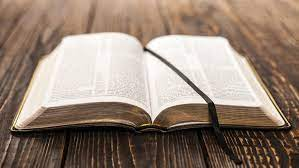